Equations of perpendicular lines
Intelligent Practice
Silent 
Teacher
Narration
Your Turn
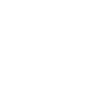 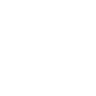 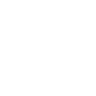 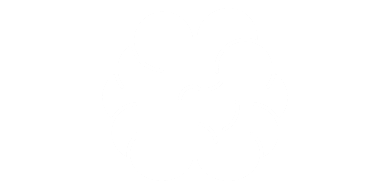 Practice
Equations of perpendicular lines
?
Equations of perpendicular lines
Write down the equation…
?
?
?
?
?
?
?
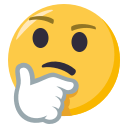 Reveal all
Equations of perpendicular lines
Write down the equation…
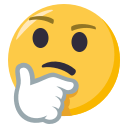 Reveal all